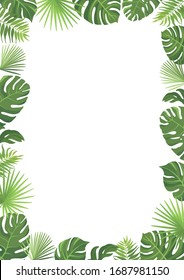 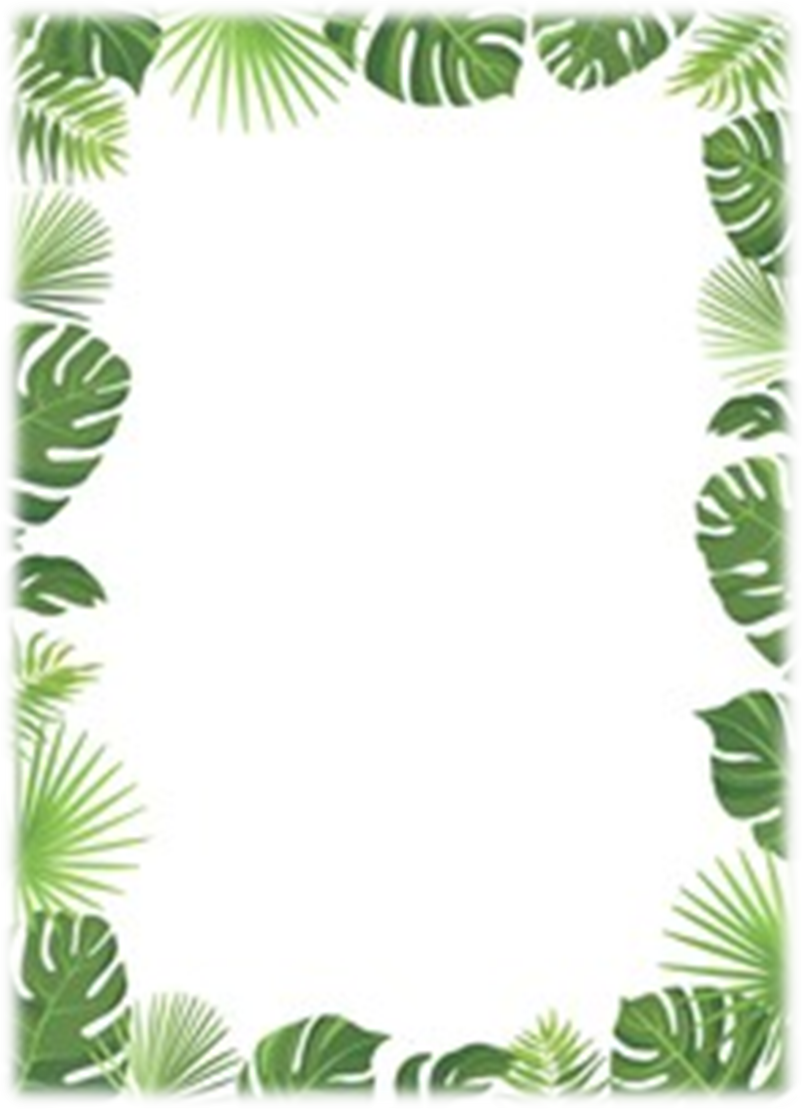 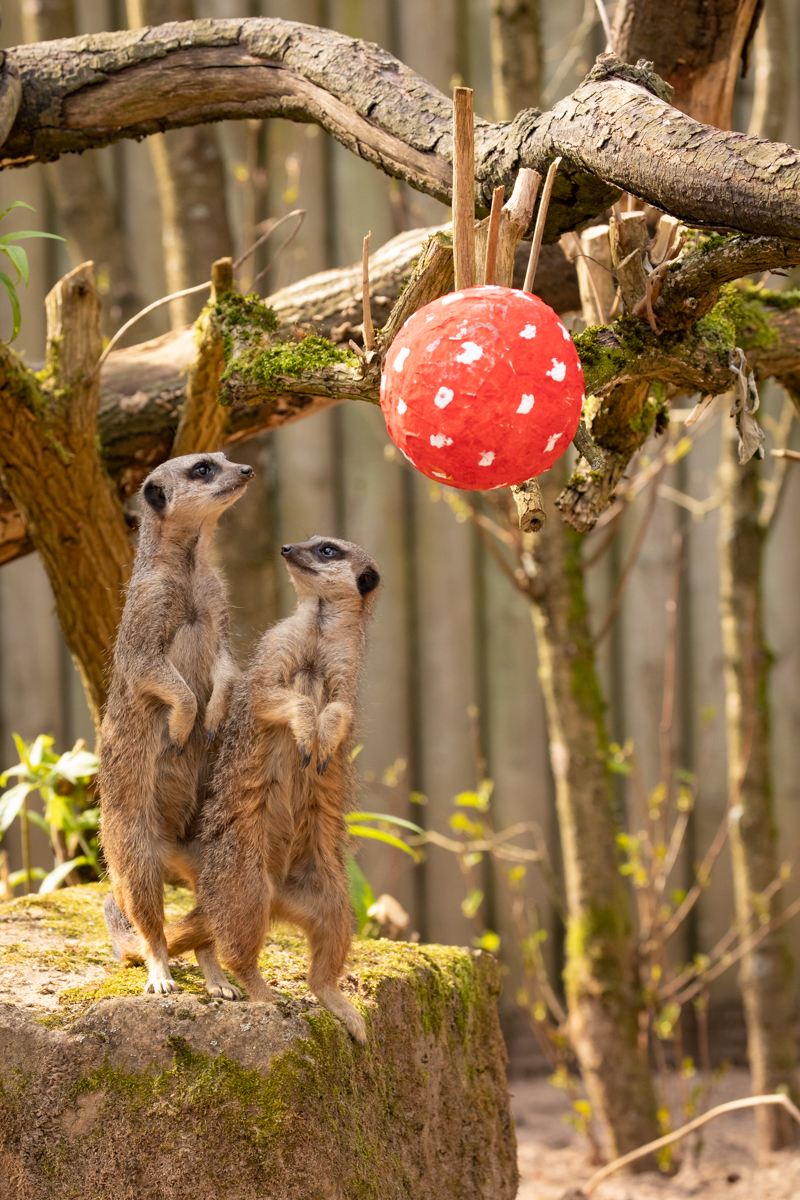 Meerkat
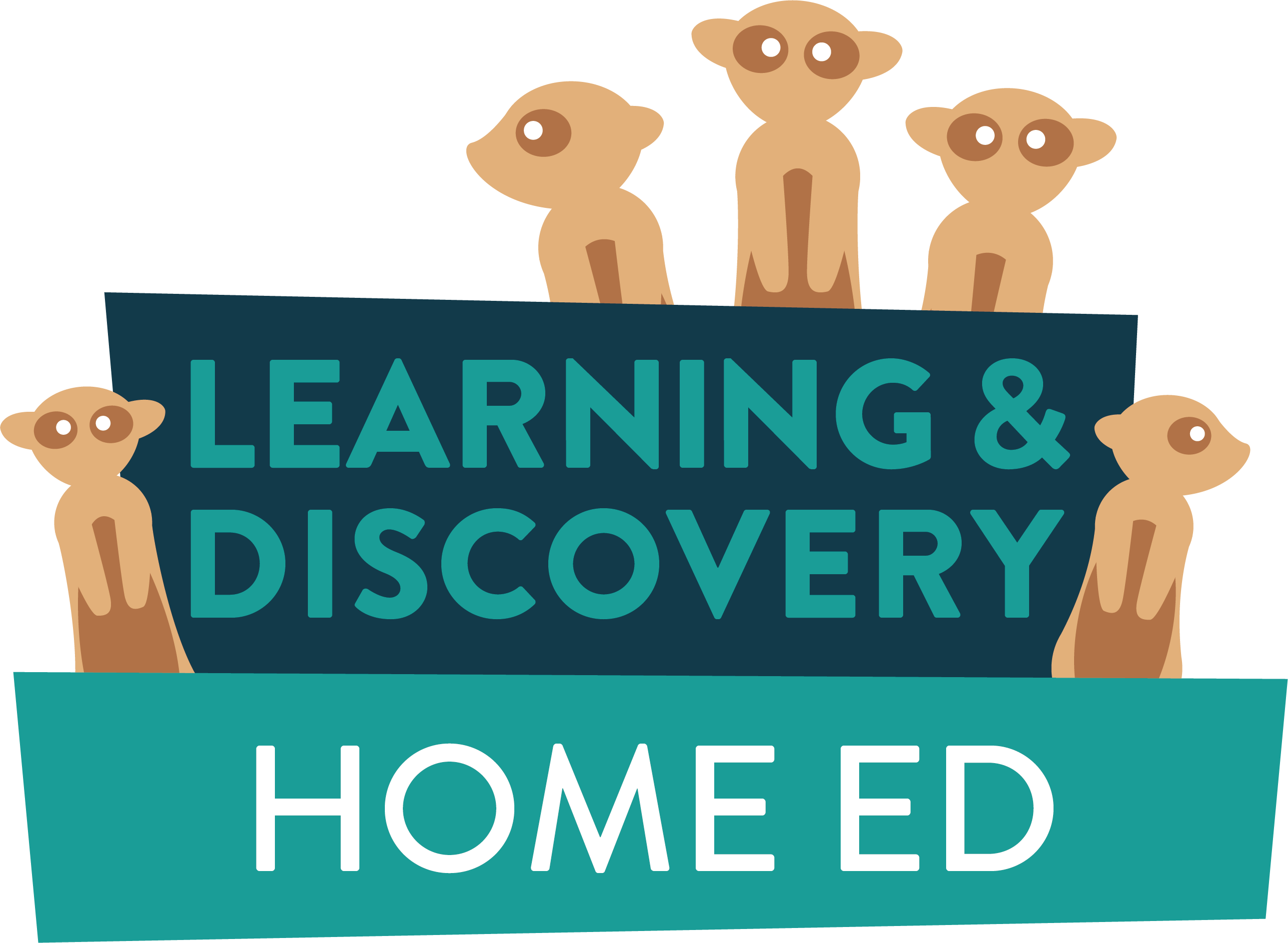 What is this behaviour called?
_______________________
In the wild, meerkats live in ___________ habitats
African Animal
Foot safari
Fact File
On the IUCN red list, meerkats are classed as __________________________

Birds of Prey are a predator of Meerkats
 TRUE or FALSE 



Circle all of the food items which are part of a Meerkats diet 

  BUGS   FRUIT     EGGS    FISH     CHICKS
Meerkats live in groups called _________
Name ……………...…….
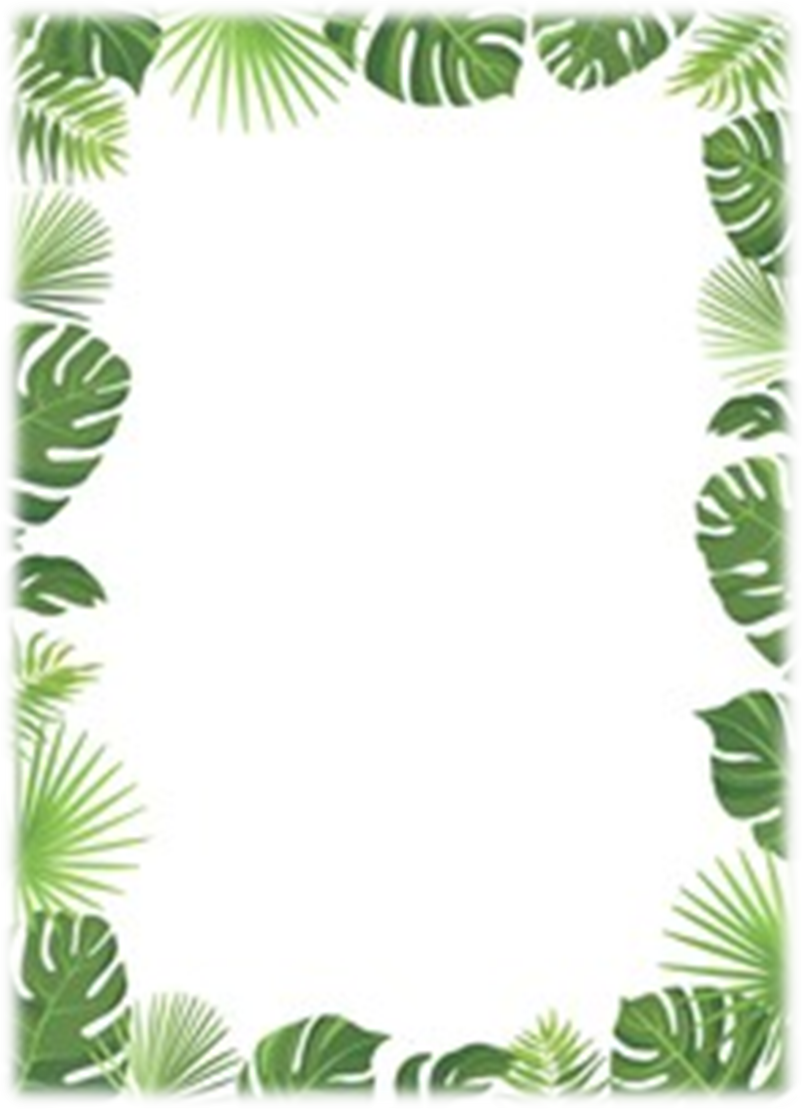 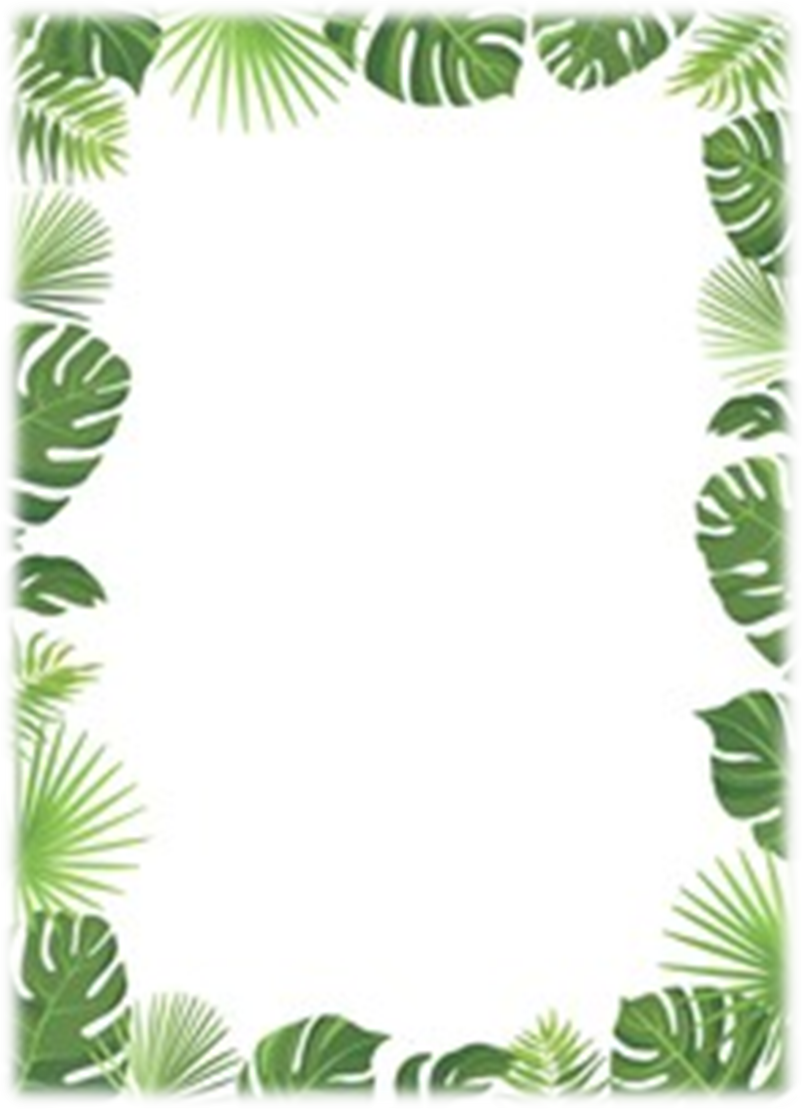 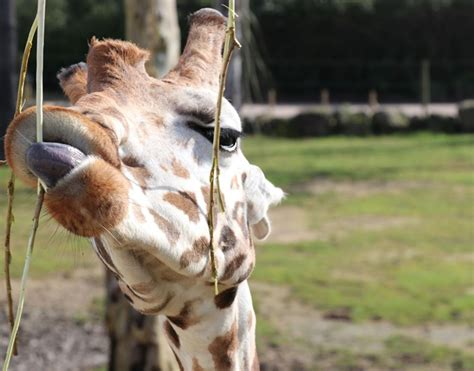 Red River Hog
Giraffe
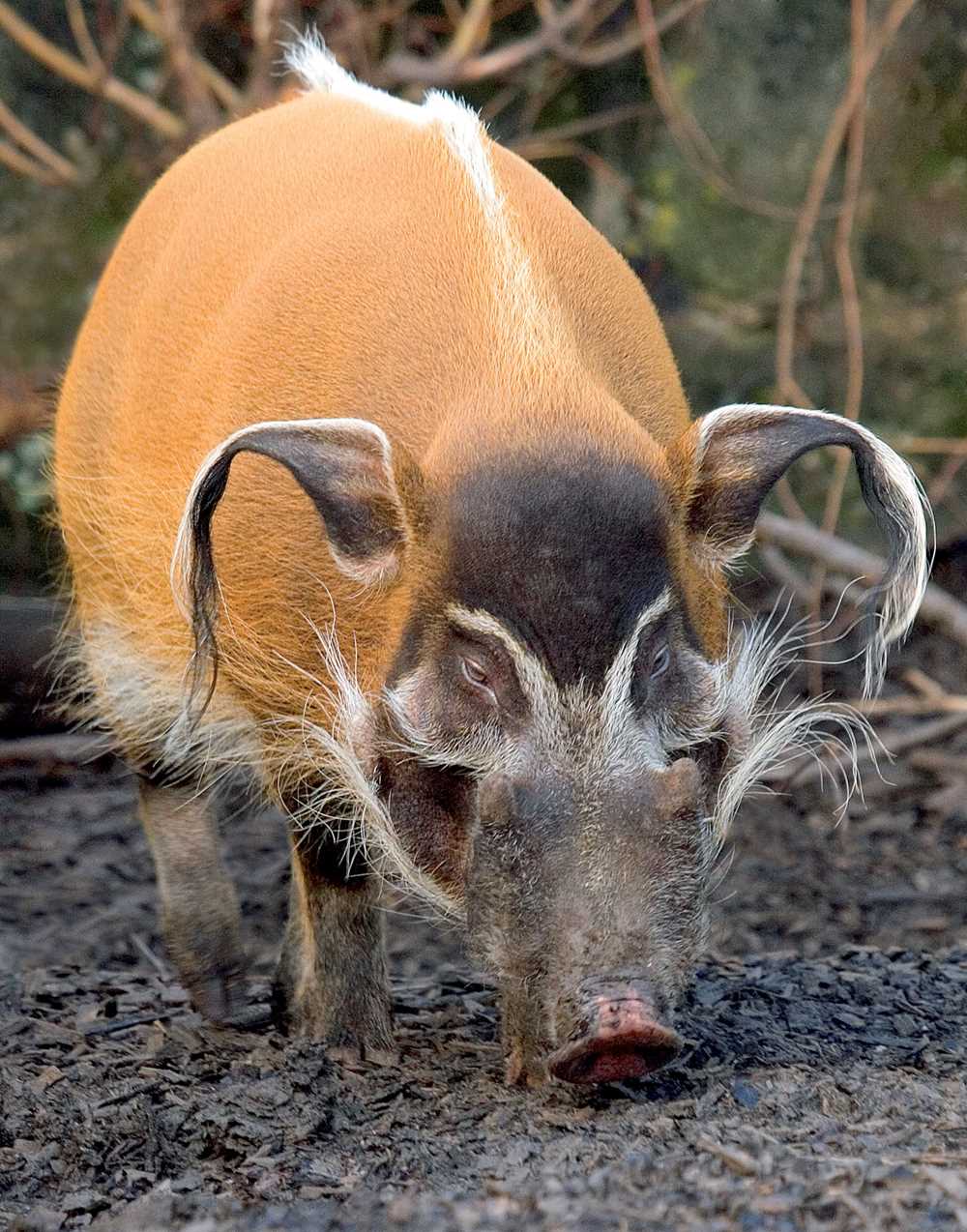 A giraffe tongue is _________ cm long
Here at Knowsley, we have ____ Red River Hogs
Giraffes drink less water than camels.

TRUE or FALSE 

Why is a giraffe’s habitat restricted by water?______________________________________________________________________________

We have ____ giraffes in our tower.

Giraffe have 7 neck bones, like most mammals.

TRUE of FALSE

Who is bigger, males or females? ________________________
Name 3 foods that Red River Hogs eat 1. _____________________________________2. _____________________________________
3. _____________________________________

A group of Red River Hogs is knows as Sounders
TRUE or FALSE

Name 2 reasons why they have long ears1. ______________________________________2. ______________________________________
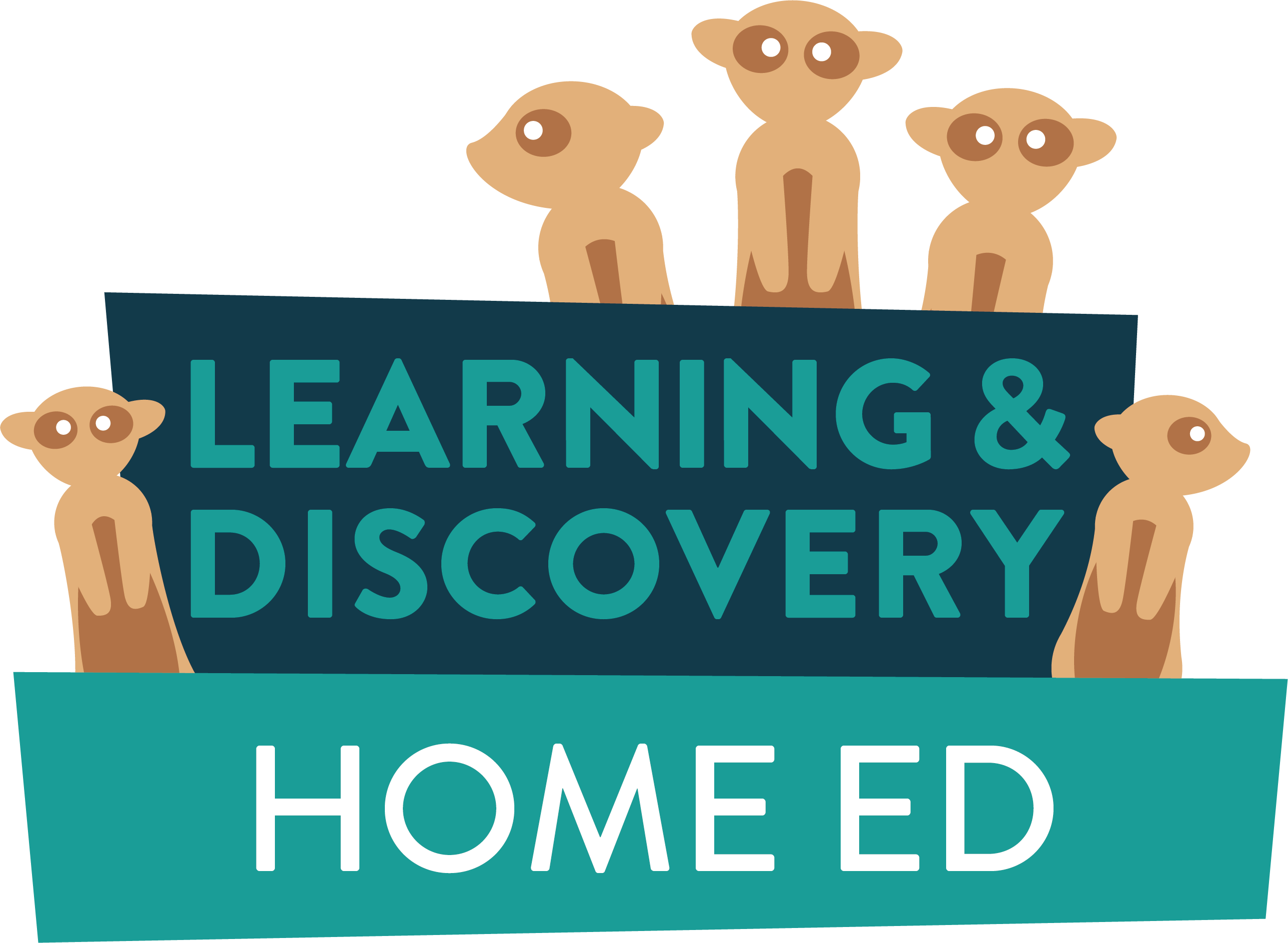 Giraffe
A giraffe tongue is 45 - 51cm long
Giraffes drink less water than camels.

                  TRUE or FALSE 

Why is a giraffe’s habitat restricted by 
water?Because they will sink in wet mud

We have 2 giraffes in our tower.

Giraffe have 7 neck bones, 
like most mammals.

                 TRUE of FALSE

Who is bigger, males or females? 
Males
Meerkat
Teachers Answers
What is this behaviour called?
Sentry Duty
In the wild, meerkats live in 
Desert habitats
Red River Hog
On the IUCN red list, meerkat 
are classed as Least Concern

Birds of Prey are a predator of 
Meerkats

              TRUE or FALSE 

Meerkats live in groups called 
Mobs

Circle all of the food items which are 
part of a Meerkats diet 

BUGS    FRUIT    EGGS     FISH     CHICKS
Here at Knowsley, we have 2 Red River Hogs
Name 3 foods that Red River Hogs eat Bugs, small animals, eggs, fruit 
and vegetables 

A group of Red River Hogs is knows as 
Sounders

                        TRUE or FALSE

Name 2 reasons why they have long earsFly swatter, to look bigger